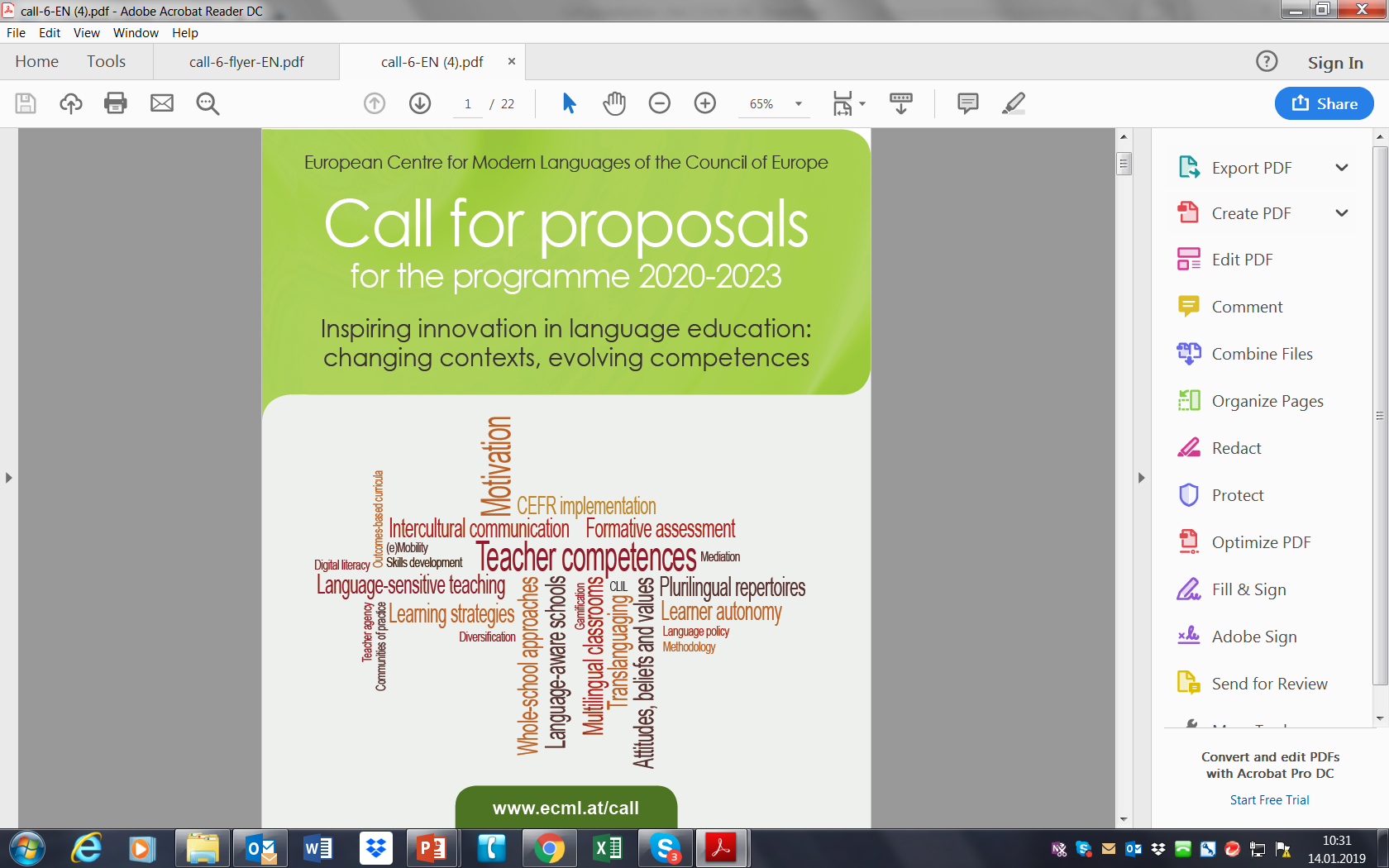 The ECML
Inspiring innovation in language education:
changing contexts, evolving competences
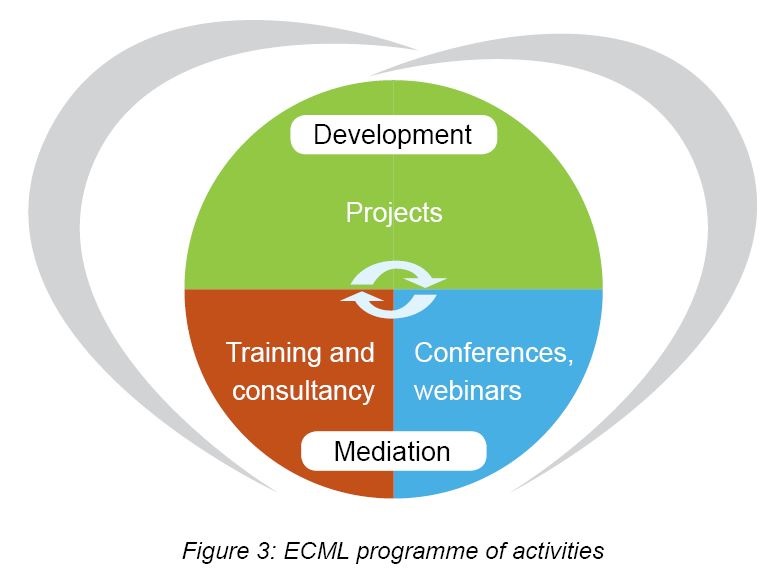 Our vision
A Europe committed to linguistic and cultural diversity, where the key role of quality language education in achieving intercultural dialogue, democratic citizenship and social cohesion is recognised and supported.
ECML Thematic Areas
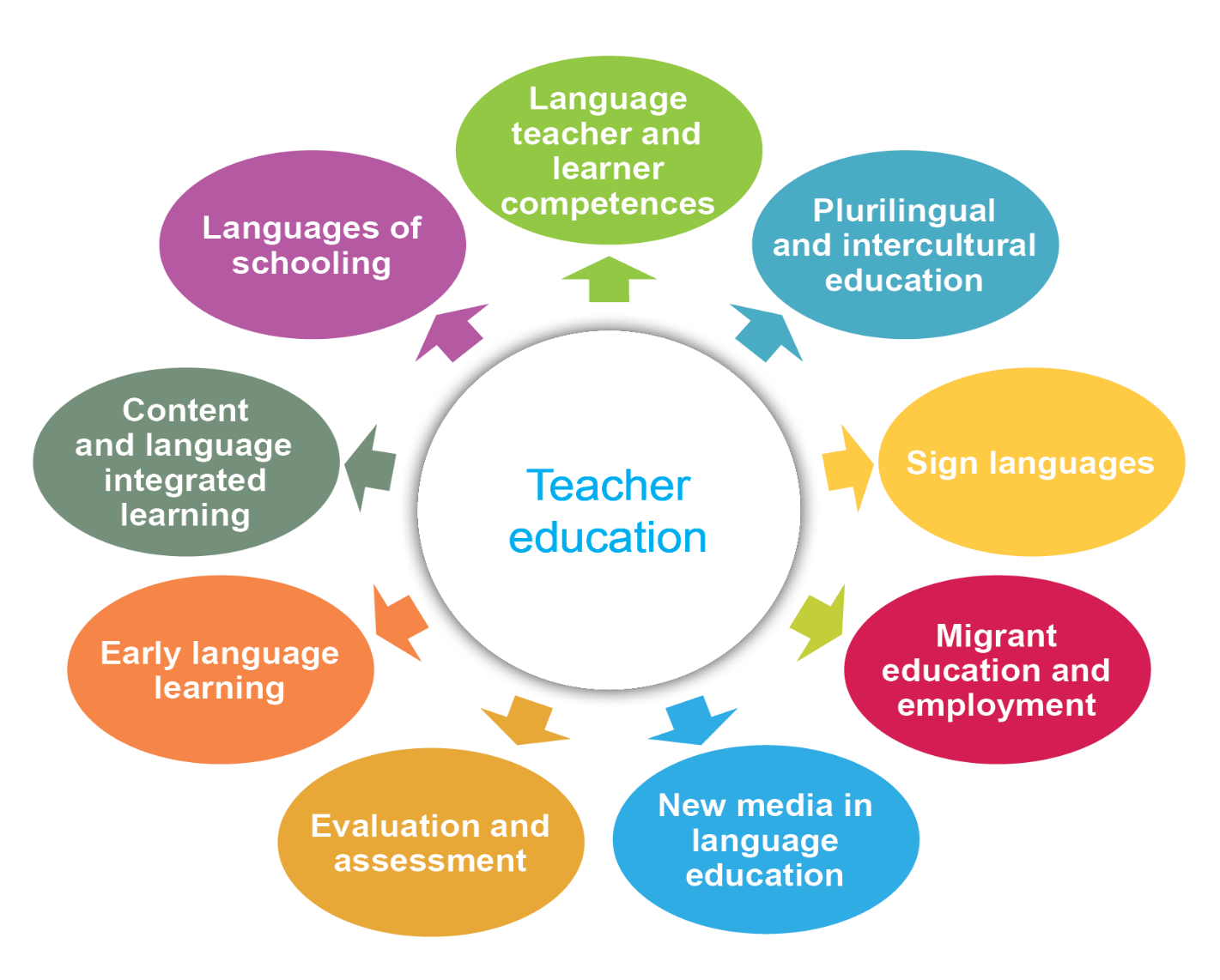 What makes the ECML unique?
At the interface of research, policy and practice; working at multiple levels
Tapping into cutting-edge knowledge and expertise from across its 33 member states and beyond
Underpinned by processes of democratic dialogue and negotiation
What makes our projects unique?
Research-informed but focused on practice with clearly-defined target groups
Relevance and adaptability of outputs to different contexts strengthened and enriched through discussion with experts and wider stakeholders
Bilingual
The only pan-European platform of its kind: a truly intercultural learning organisation